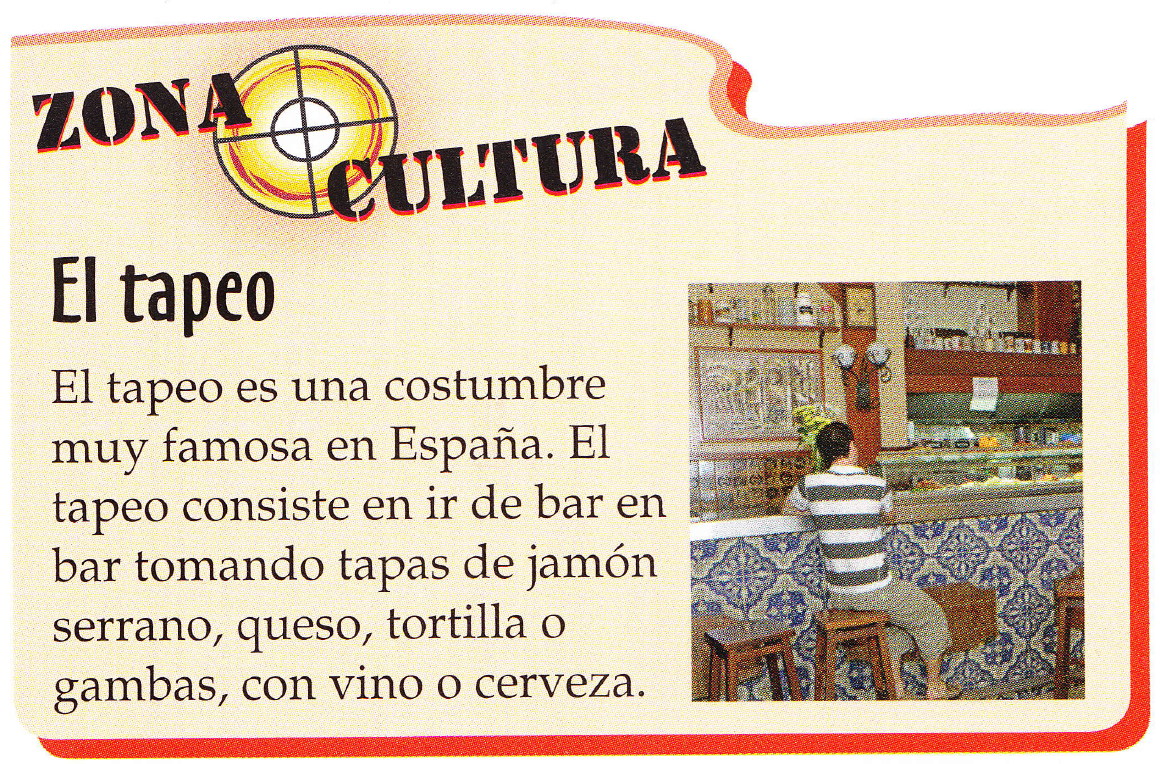 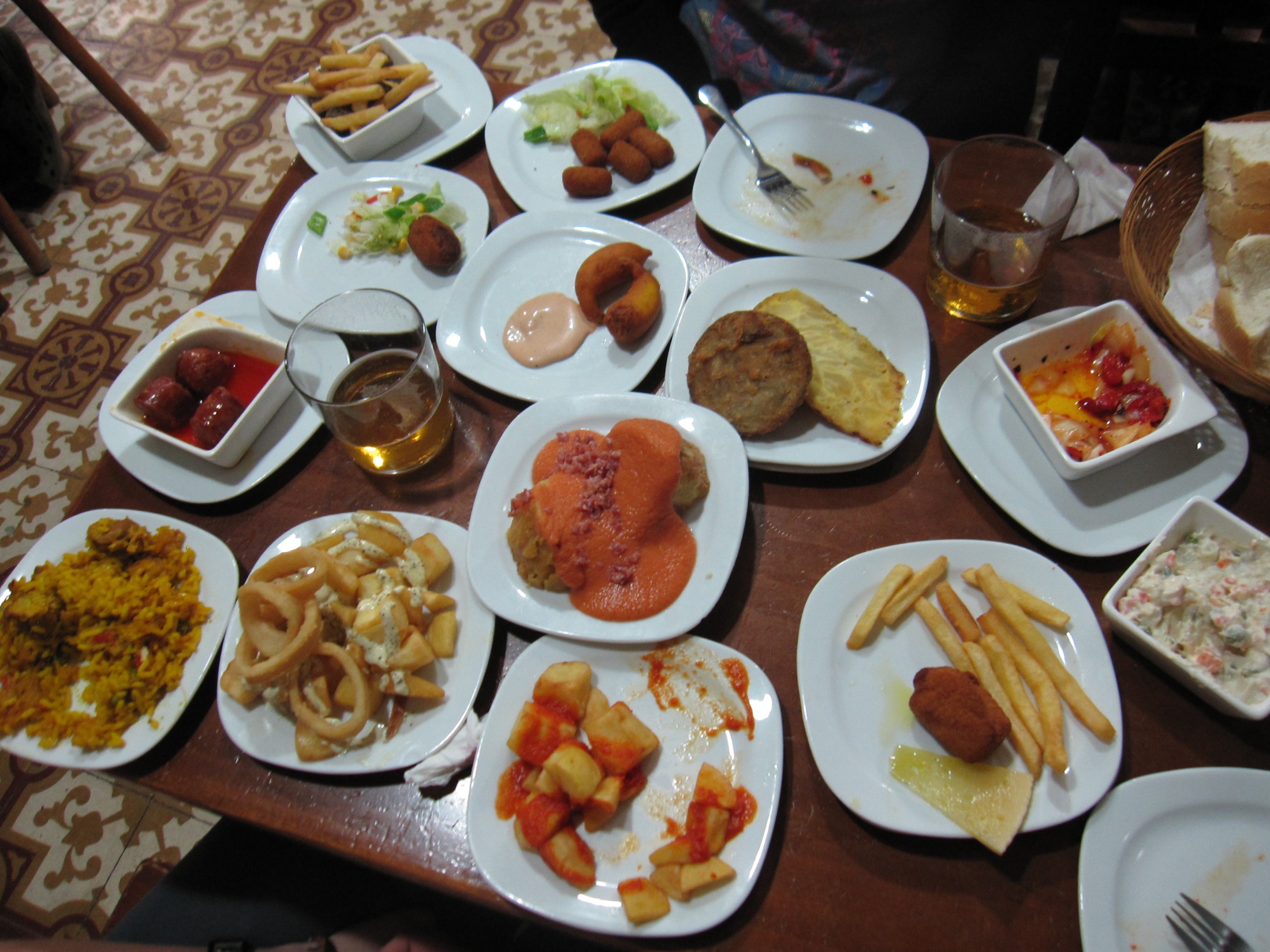 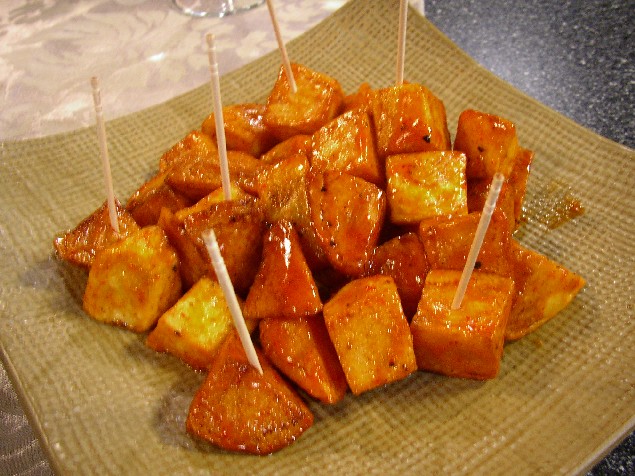 las patatas bravas
las patatas bravas
¿Qué piensas de(l/la)                 ?
Yo creo que ………………. es/son ……….. / ¡Qué ……….!
¿Qué piensas tú?
Estoy de acuerdo / No estoy de acuerdo.
¡Qué va! ¿Estás loco/a?
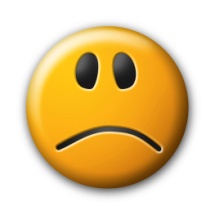 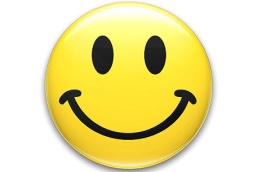 ¿Qué va a tomar?
¿Qué va a tomar?
Quisiera una tapa de queso y un café con leche, por favor.
Quisiera un bocadillo de jamón y una coca cola, por favor.
Quisiera una tortilla con ensalada y una limonada.
Quisiera la paella y una caña.
Quisiera una hamburguesa con patatas fritas y una agua mineral.
¿Qué va a tomar?
Homework:  Complete Vocab Express sections Food & Drink and In the restaurant and practise the restaurant conversation.